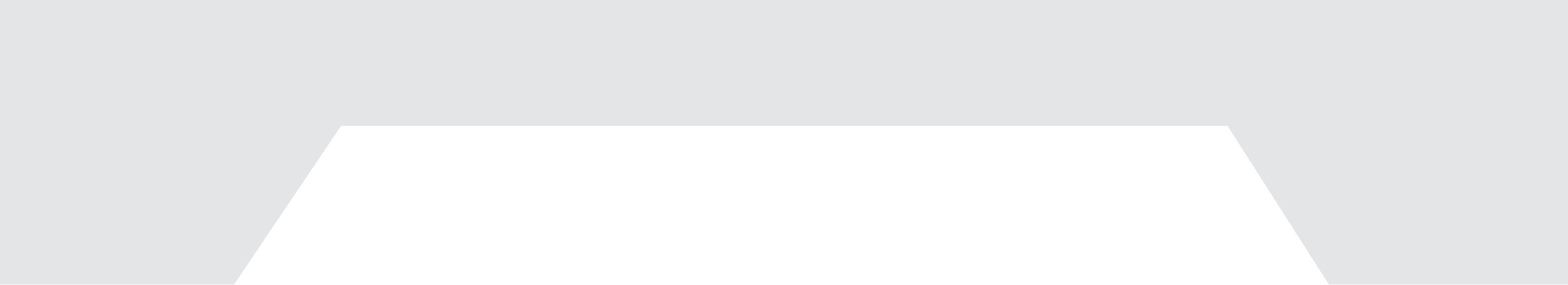 docket
Bringing ideas to life